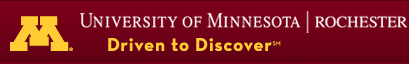 Transition Metals: Structure and Bonding
General Chemistry II Chem2333
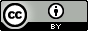 Transition Metals
Module 6 – Session 3


Video 1: Reviewing theories of bonding.
We need a better description of bonding
Video 2: Lewis structures (videos from first semesters)

Video 3: Combining atomic orbitals. Hybrid orbitals (I).
Why hybrid orbitals and not just orbitals?
sp hybridization

Video 4: Hybrid orbitals (II)
Chem 2333: General Chemistry II
2
The need for a better bonding theory
There are some observations that we cannot explain with current theories of bonding.

NiCO4 is tetrahedral

Pt(CO)4 is square-planar

Co admits six ligands but Ni only four.

[Co(NH3)6]3+ is yellow and [Co(NH3)5Cl]2+ is purple

[FeBr6]4- is paramagnetic (unparied electrons) and [Fe(CN)6]4- is diamagnetic (paired e)
Chem 2333: General Chemistry II
3
Theories of bonding
The main successes of each theory
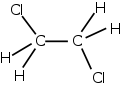 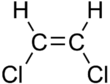 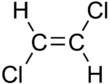 Chem 2333: General Chemistry II
4
Theories of bonding
For each of these questions you first need to know what theory will give you the answer
Which of the following compounds has the shortest bond between nitrogen and oxygen?
a. NO3- b. N2O c. NOCl d. H3NO
Which of the following formulas represent substances that are likely to be stable at ordinary temperature and pressure? 
a. BF5 b. BrF5 c. NCl3 d. OF2 e. SF4
Which of the following has the smallest H-X-H bond angle?
a. PH3 b. NH4+ c. C2H4 d. H2S
Which of the following molecules is nonpolar?

a. BrF3 b. NF3 c. BF3 d. OF2
Which of the following molecules has the longest bond?
a. O2 b. O2+ c. O2- d. O22-
Chem 2333: General Chemistry II
5
Theories of bonding
Different theories for the same problem.
One is not necessarily better than the other.
They will answer different questions or may have different disadvantages or pitfalls
Chem 2333: General Chemistry II
6
Valence Bond Theory: Themes
Hydrogen, H2
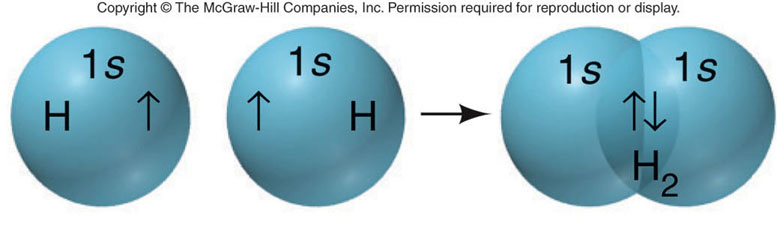 1. A set of overlapping orbitals has a maximum of two electrons that must have opposite spins.
Hydrogen fluoride, HF
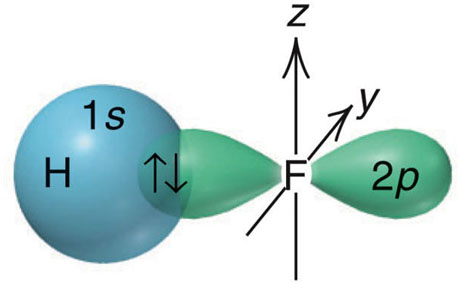 2. The greater the orbital overlap, the stronger (more stable) the bond. HF > HCl
3. The valence atomic orbitals in a molecule are different from those in isolated atoms.
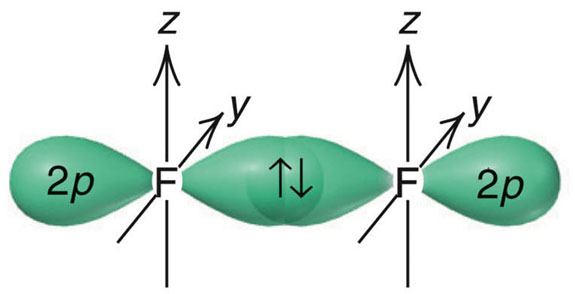 4. There is a hybridization of atomic orbitals to form the molecule.
Fluorine, F2
Chem 2333: General Chemistry II
7
Valence Bond Theory: Hybridization
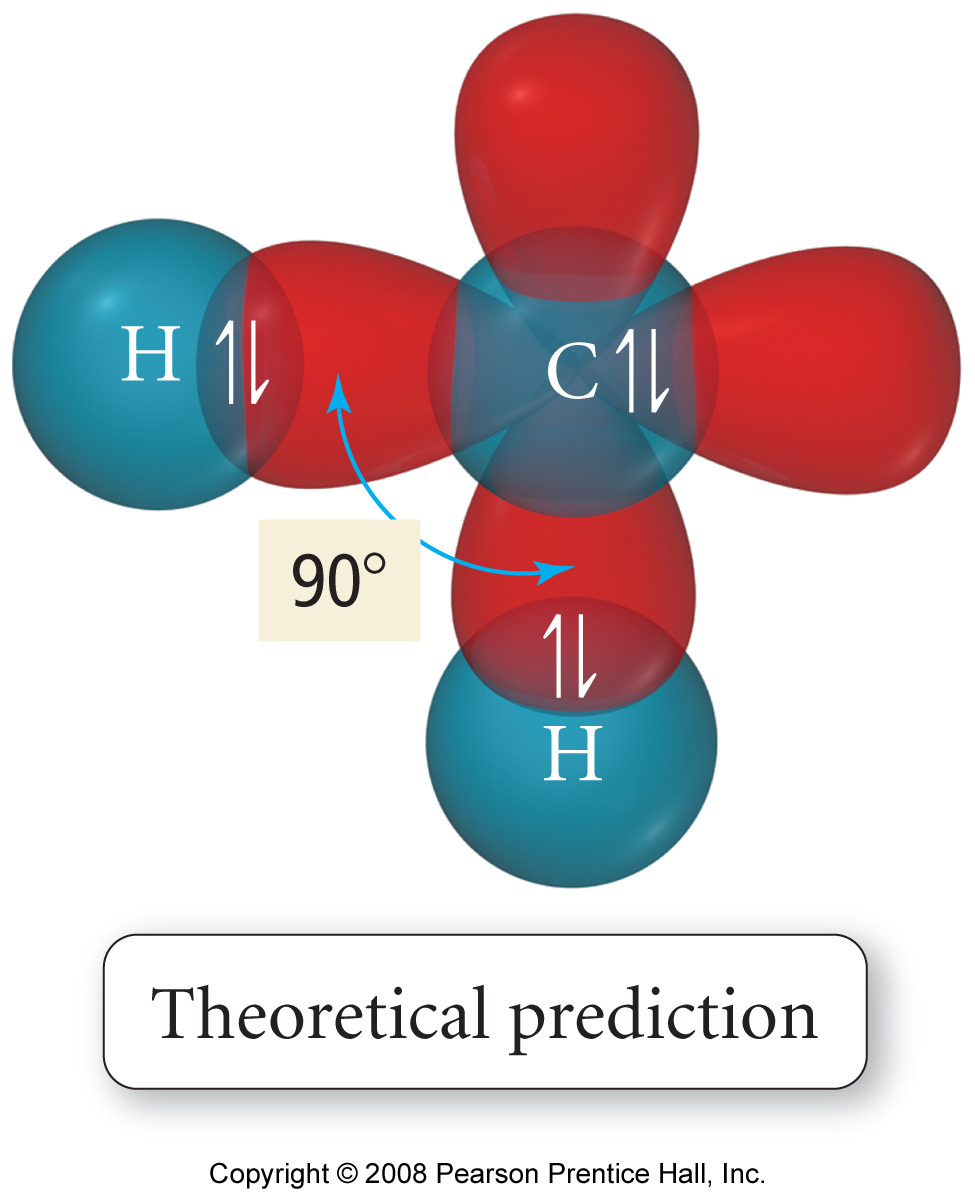 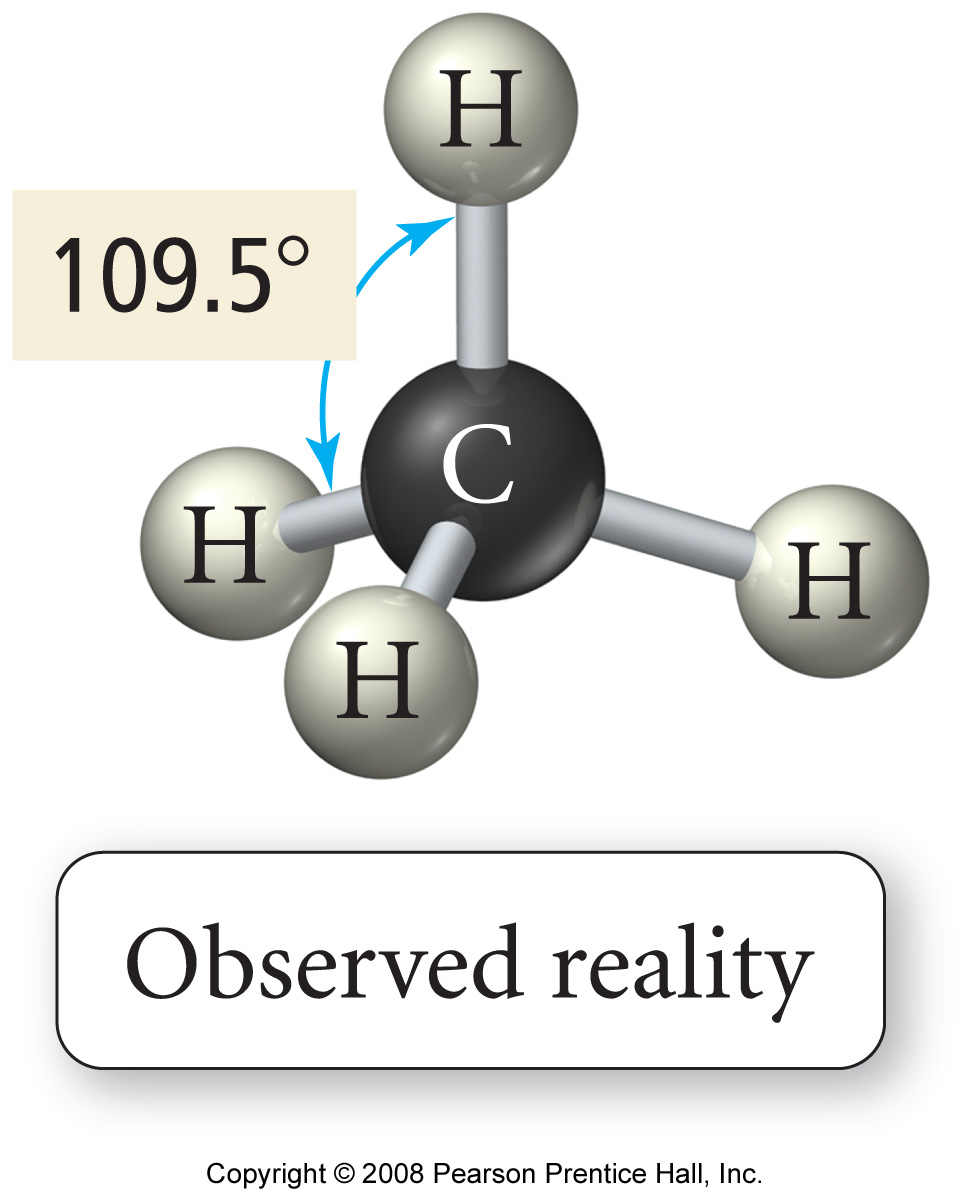 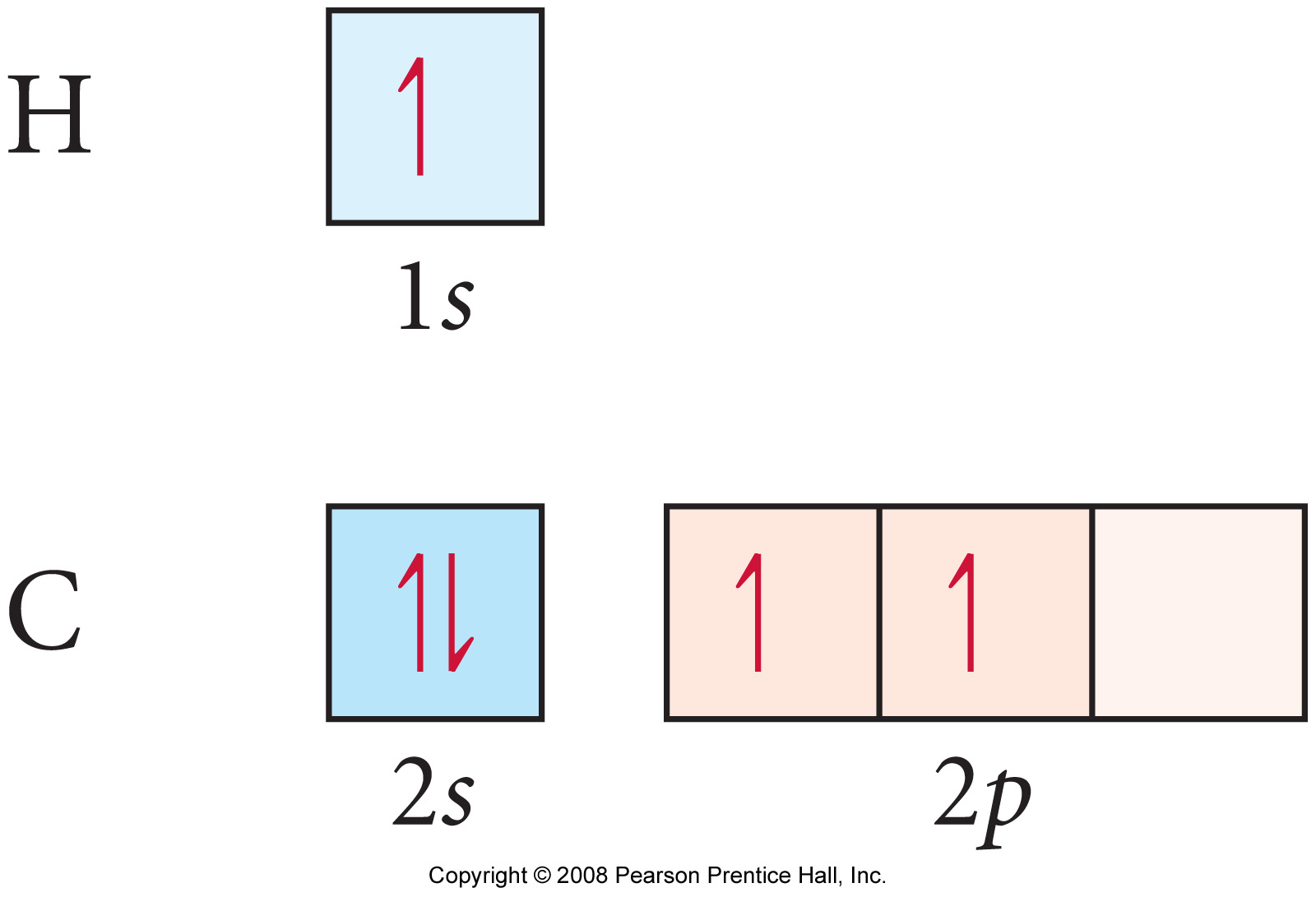 It was postulated that the valence atomic orbitals could hybridize before bonding took place
one hybridization of C is to mix all the 2s and 2p orbitals to get 4 orbitals that point at the corners of a tetrahedron
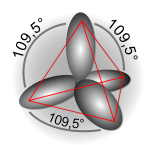 Chem 2333: General Chemistry II
8
Key Points
Types of Hybrid Orbitals
sp
sp2
sp3
sp3d
sp3d2
Valence Bond Theory: Hybridization
The number of hybrid orbitals obtained equals the number of atomic orbitals mixed.
The type of hybrid orbitals obtained varies with the types of atomic orbitals mixed.
Chem 2333: General Chemistry II
9
Valence Bond Theory: Hybridization
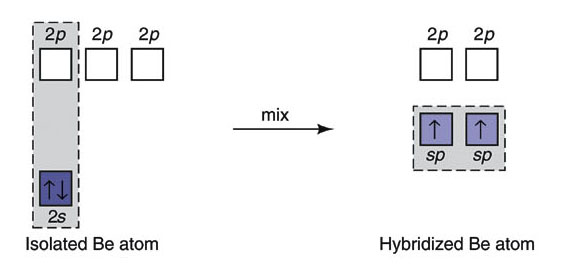 The sp hybrid orbitals in gaseous BeCl2
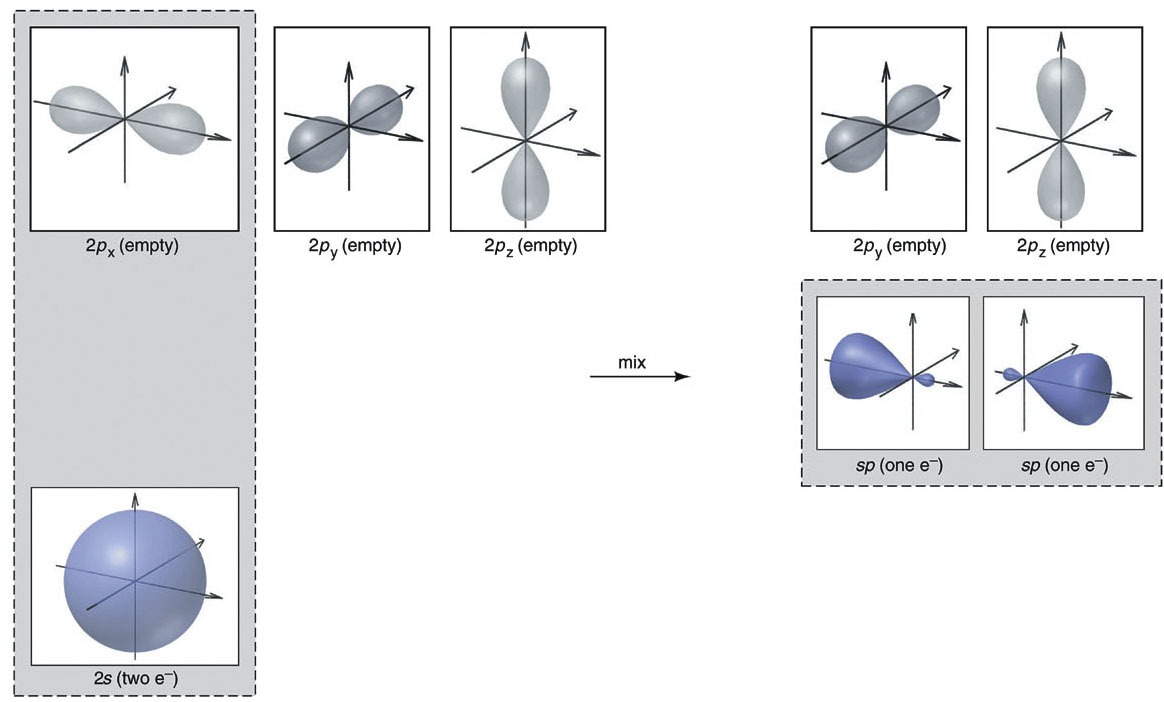 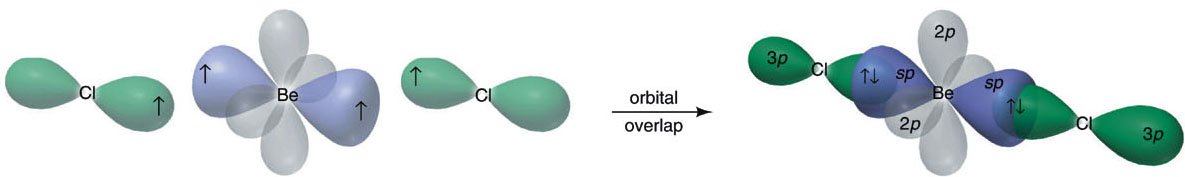 Chem 2333: General Chemistry II
10
Valence Bond Theory: Hybridization
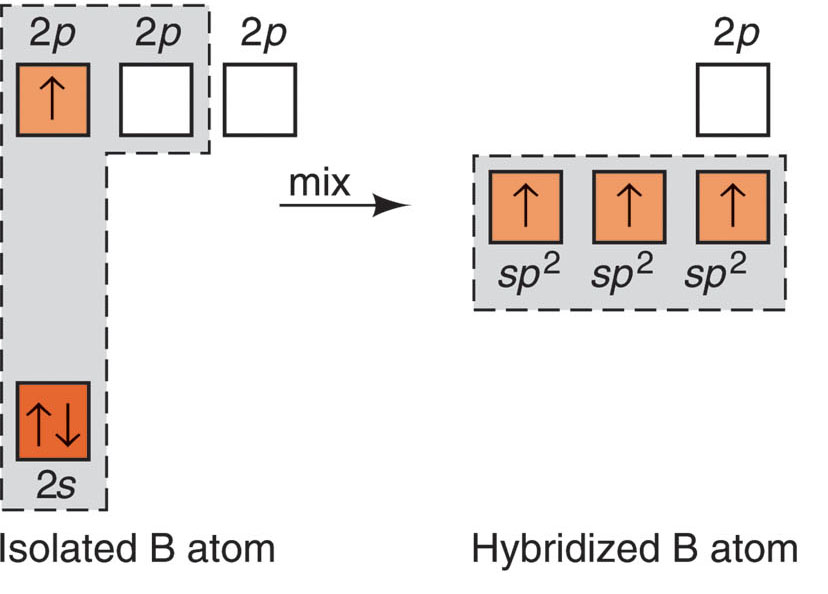 The sp2 hybrid orbitals in BF3.
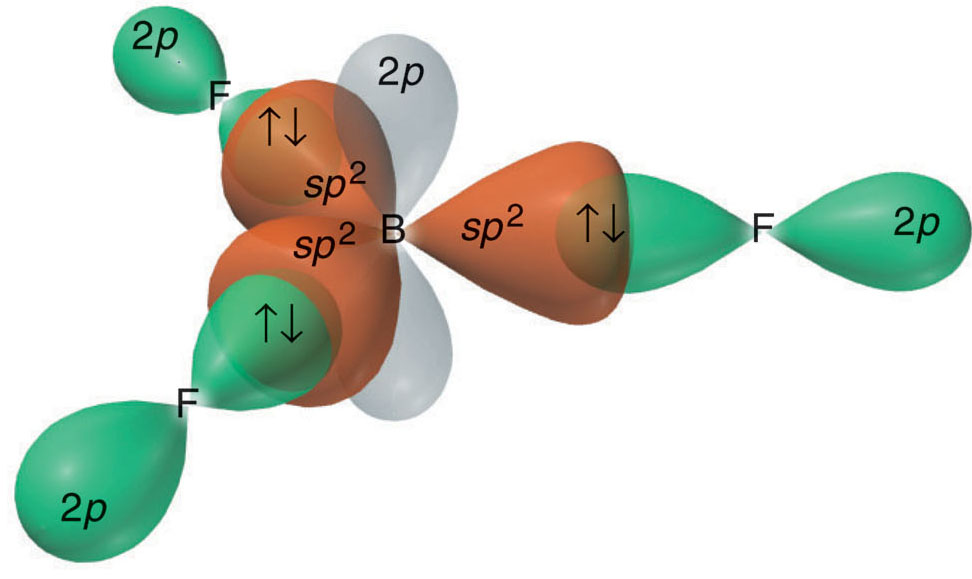 Chem 2333: General Chemistry II
11
Valence Bond Theory: Hybridization
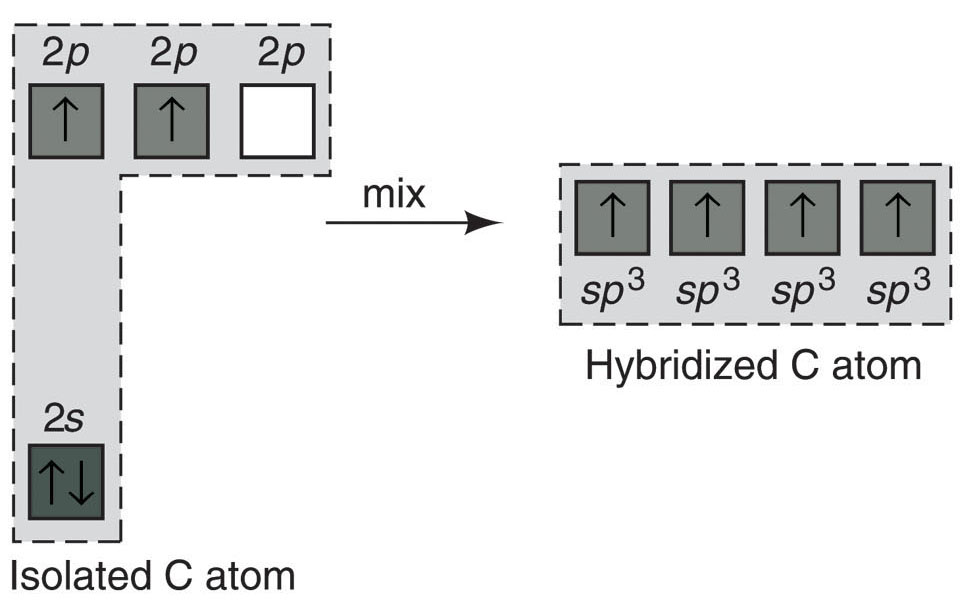 The sp3 hybrid orbitals in CH4.
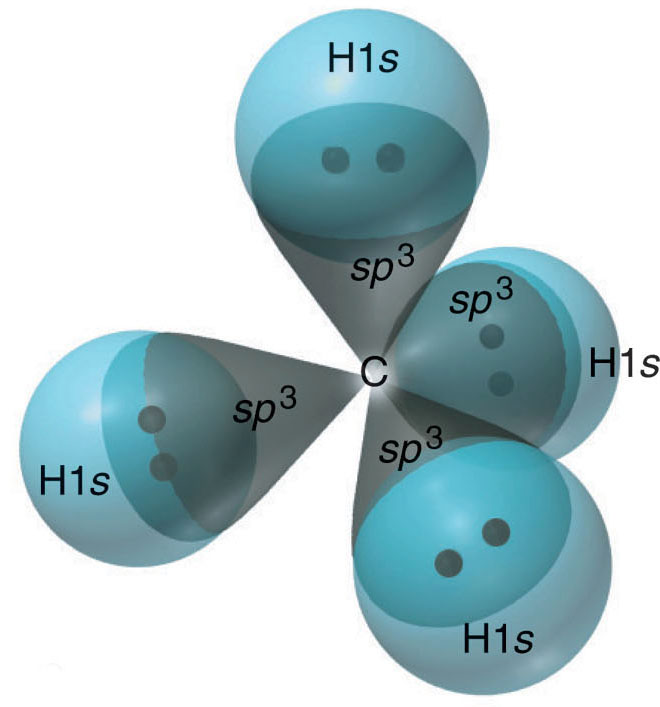 Chem 2333: General Chemistry II
12
Valence Bond Theory: Hybridization
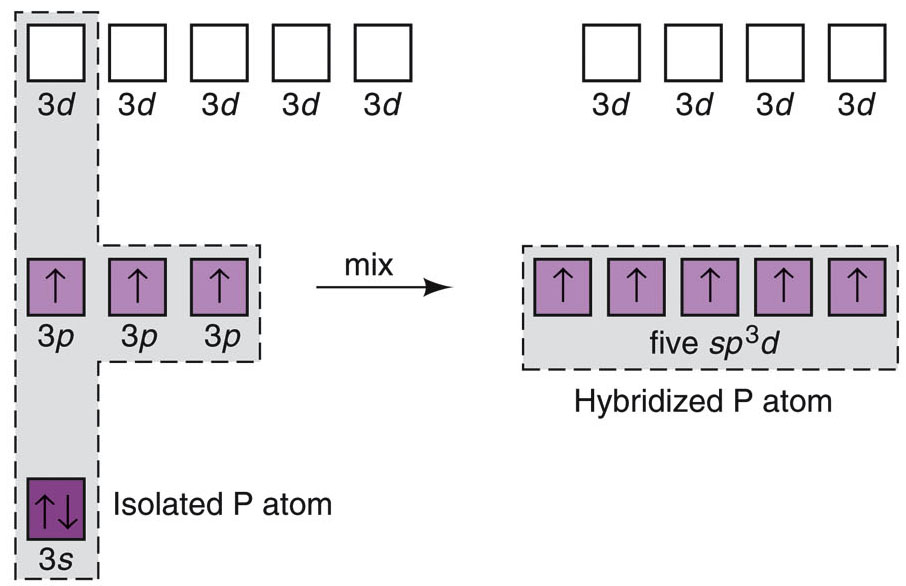 The sp3d hybrid orbitals in PCl5.
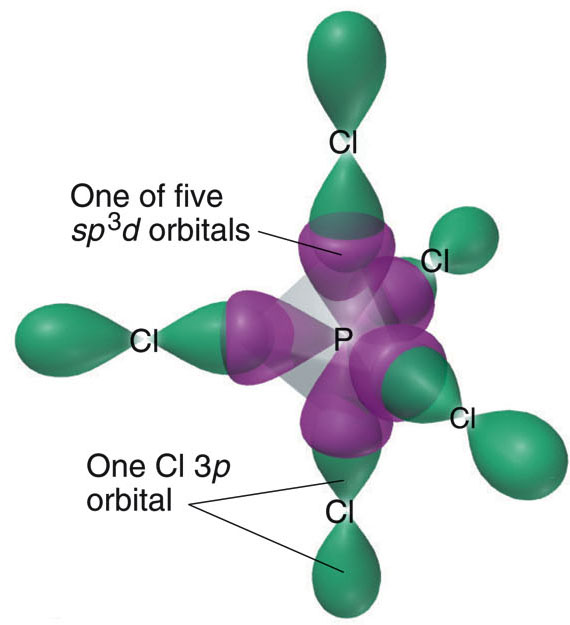 Chem 2333: General Chemistry II
13
Step 1
Step 2
Step 3
Valence Bond Theory: Hybridization
The conceptual steps from molecular formula to the 
hybrid orbitals used in bonding.
Molecular shape and e− group arrangement
Molecular formula
Lewis structure
Hybrid orbitals
What is the hybridization on the N atom in NO2- and in NO3-?
a. sp2 for NO2- and sp3 for NO3- b. sp3 for NO2- and sp2 for NO3- c. sp for NO2- and sp2 for NO3- d. sp2 for both
 Do the same between CO2 and CO32-
Chem 2333: General Chemistry II
14